Изготовление с детьми игрушек для кукольного театра
Подготовила: 
Капитунова Т.В.
музыкальный руководитель
высшая квалификационная категория
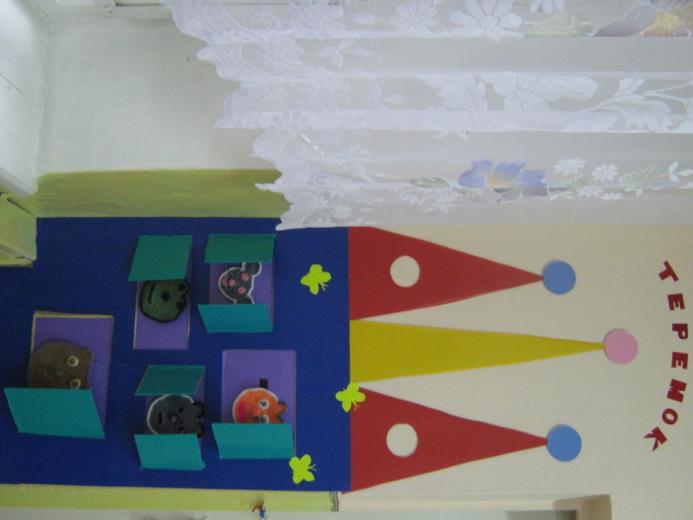 Кукольный театр - особая игровая форма  взаимодействия  ребенка  и взрослого.
Задачи:
Развивать устойчивый интерес к театрально-игровой деятельности.
Совершенствовать  память, мышление, воображение,  внимание,  восприятие детей.
Воспитывать культуру речевого общения.
Совершенствовать  творческую самостоятельность детей, побуждая передавать настроение, характер музыки движениями театральных кукол, используя игровые, песенные и танцевальные импровизации.
Формировать у детей чувства сотрудничества и взаимопомощи.
Игрушки - топотушки
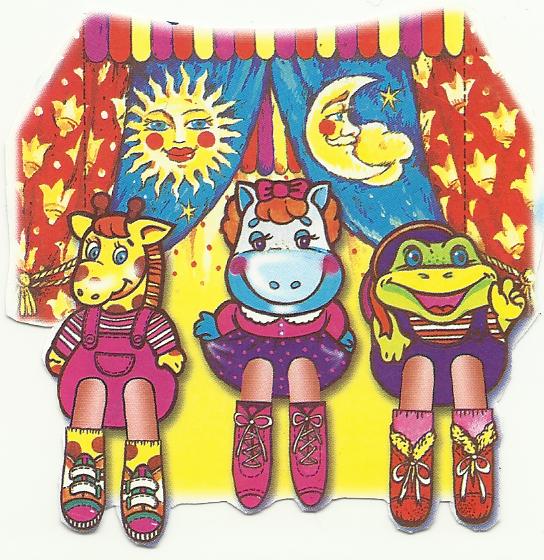 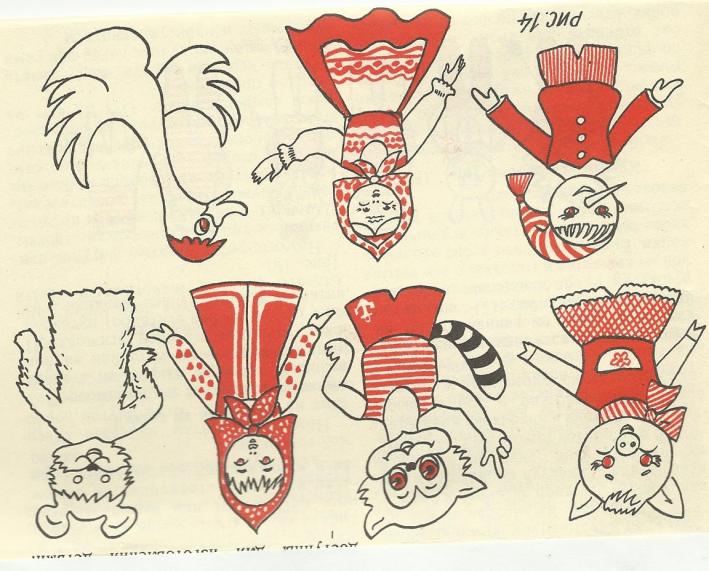 Куклы из варежек
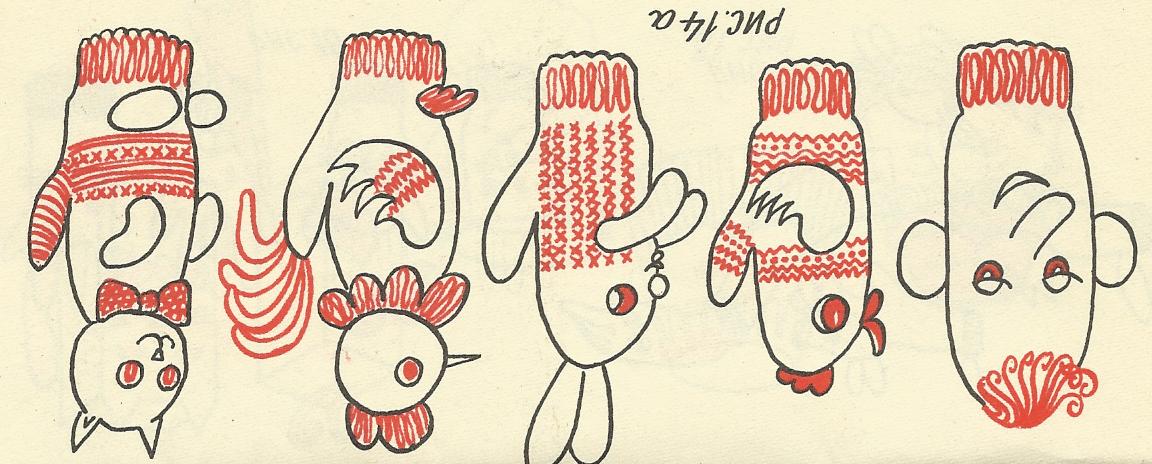 Куклы из перчаток
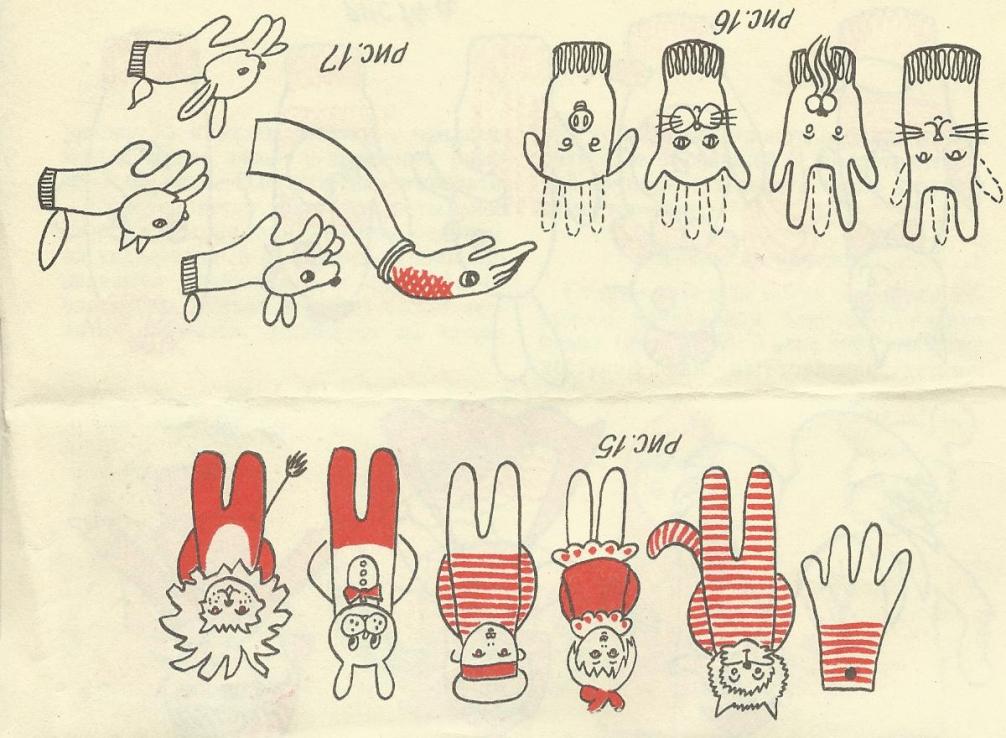 Театр из коробок
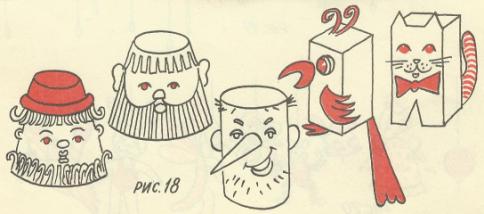 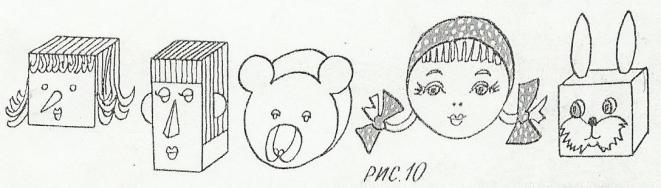 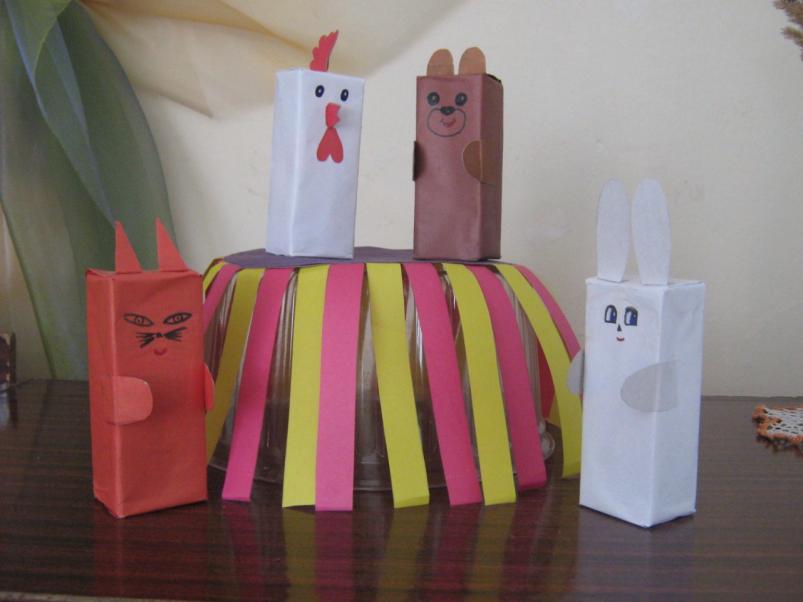 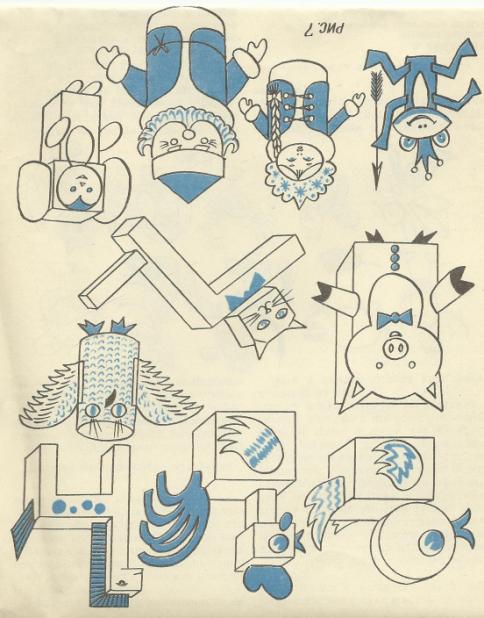 Театр кукол - попрыгунчиков
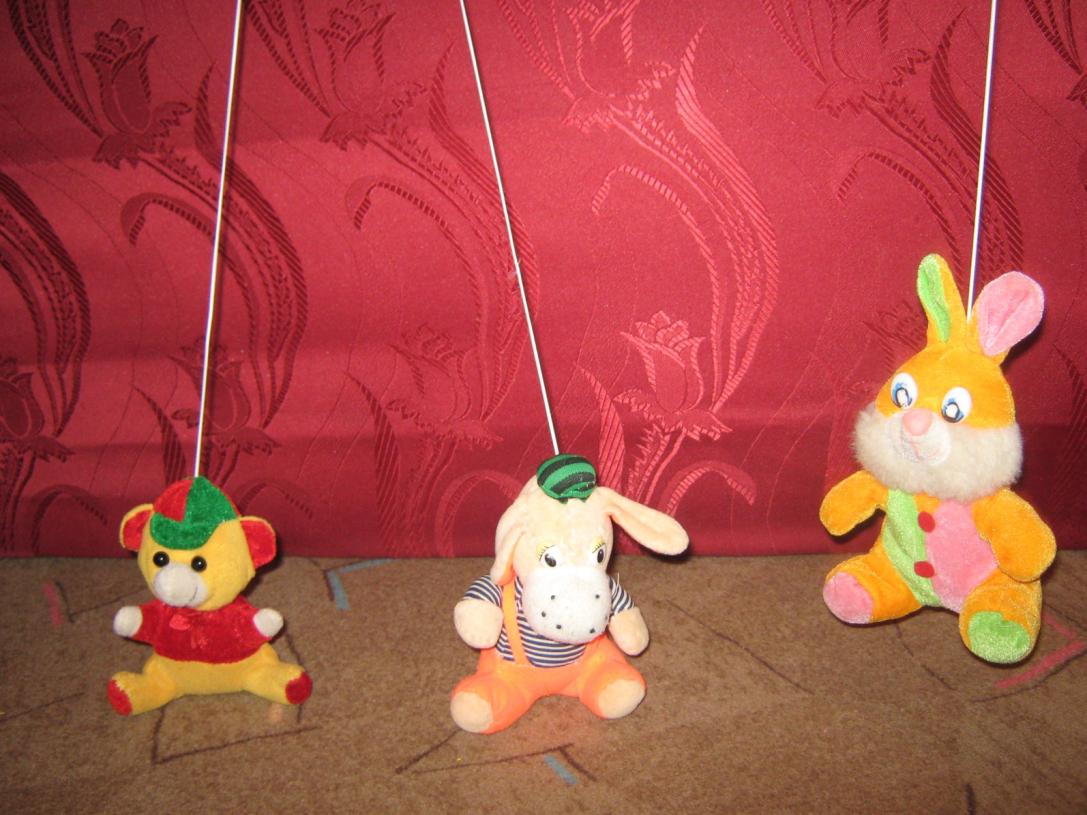 Театр воздушных шаров
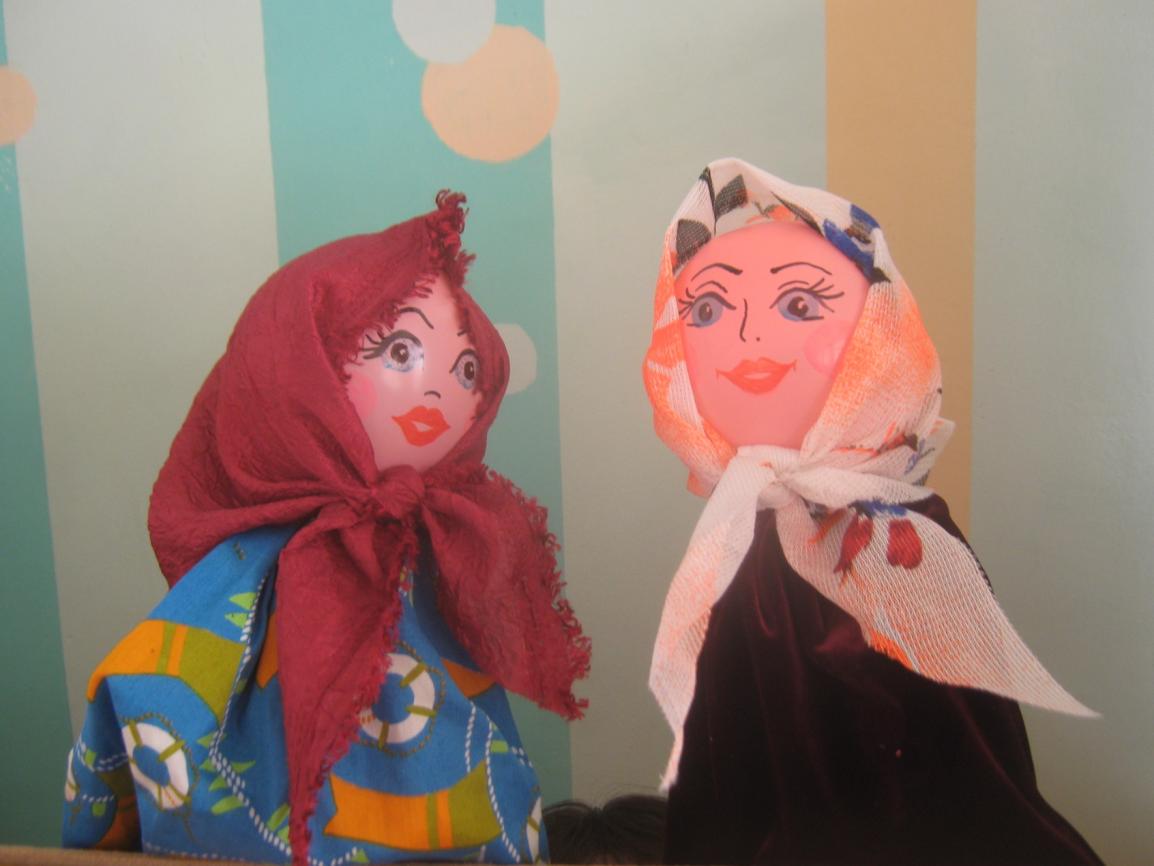 Пальчиковый театр
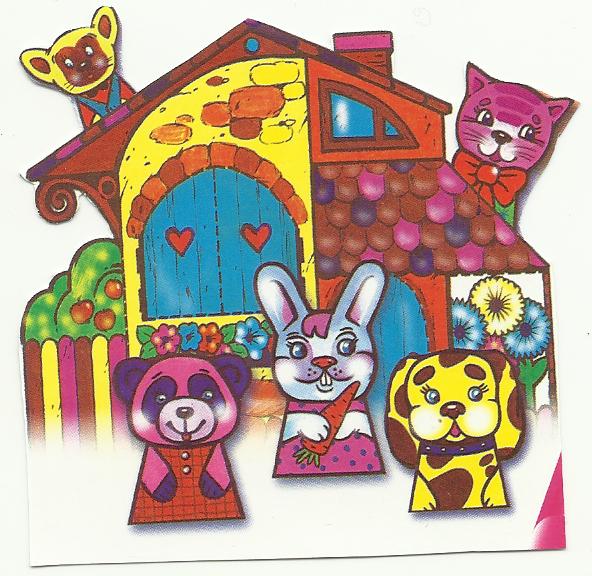 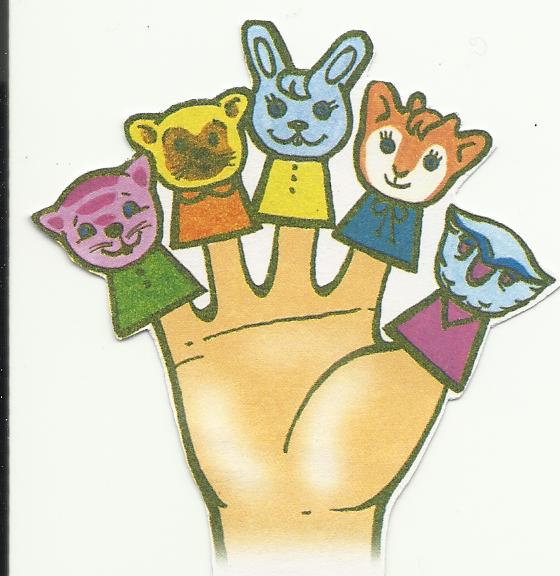 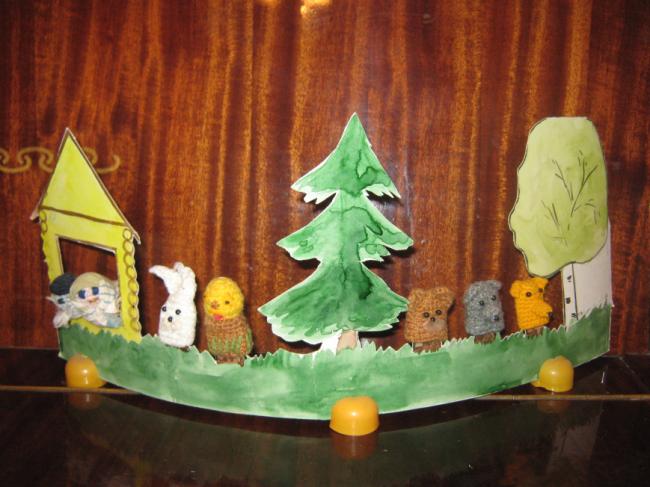 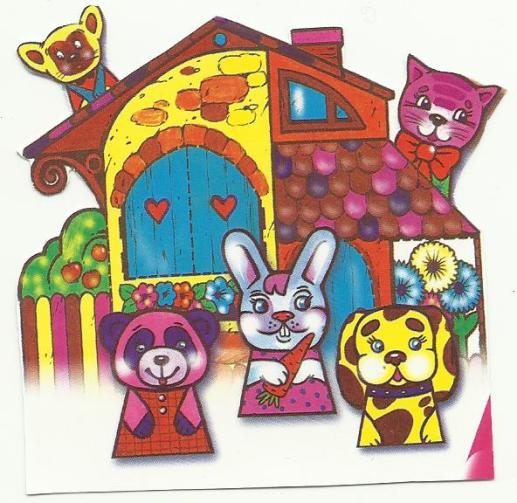 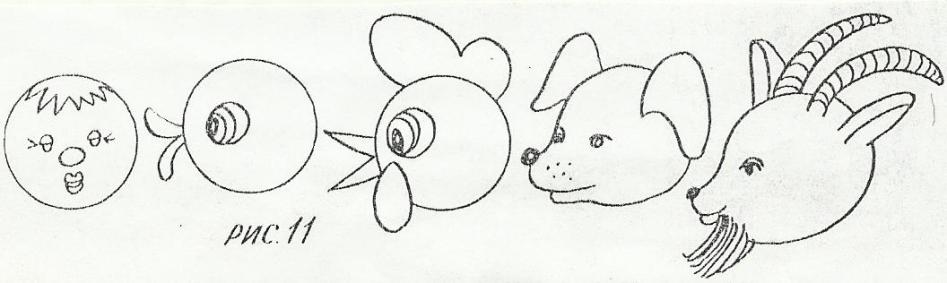 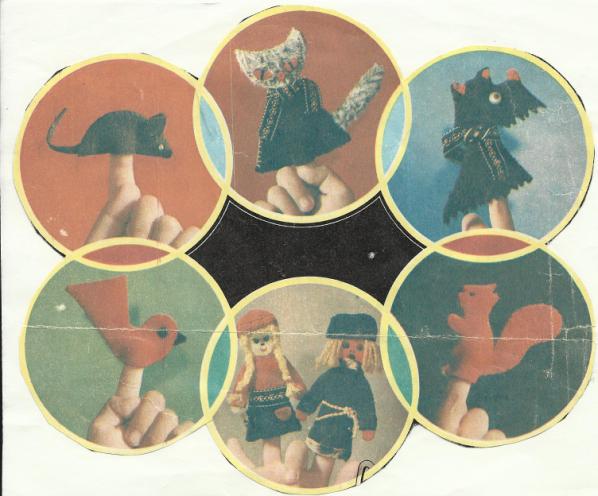 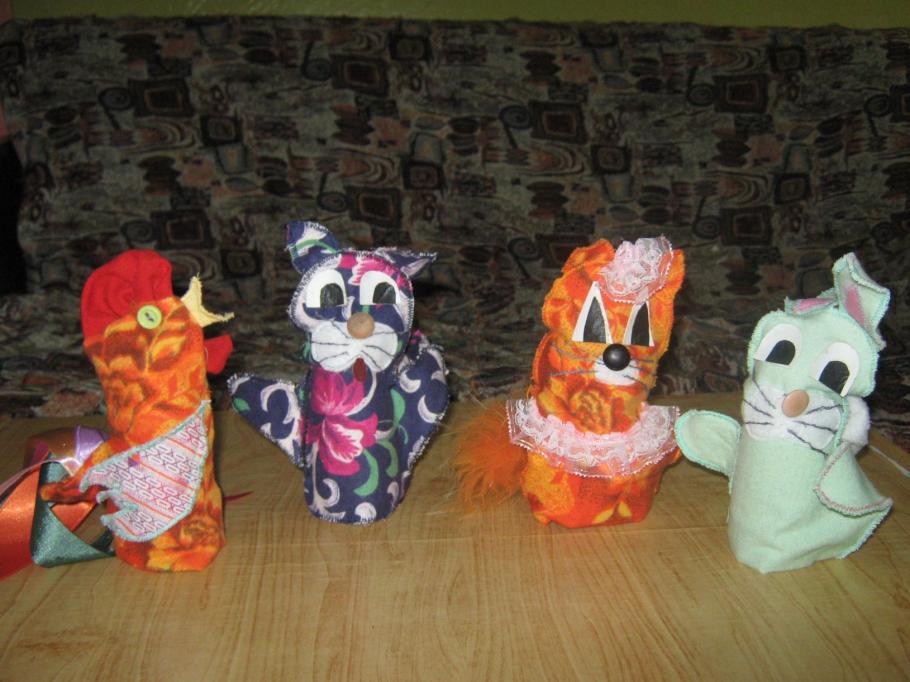 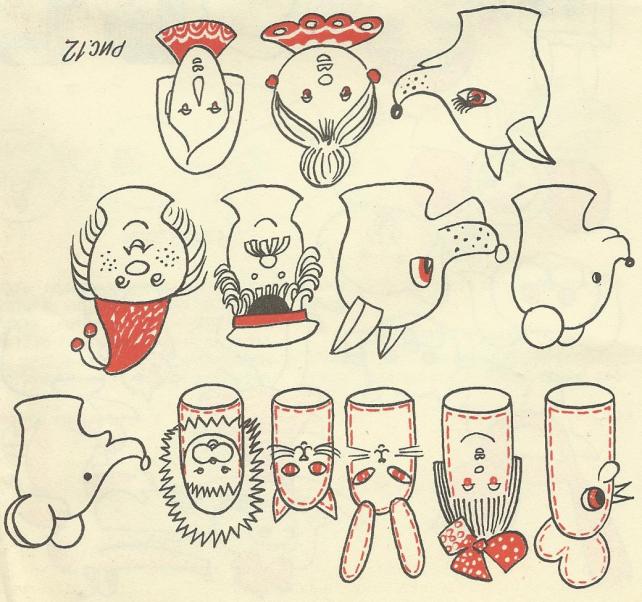 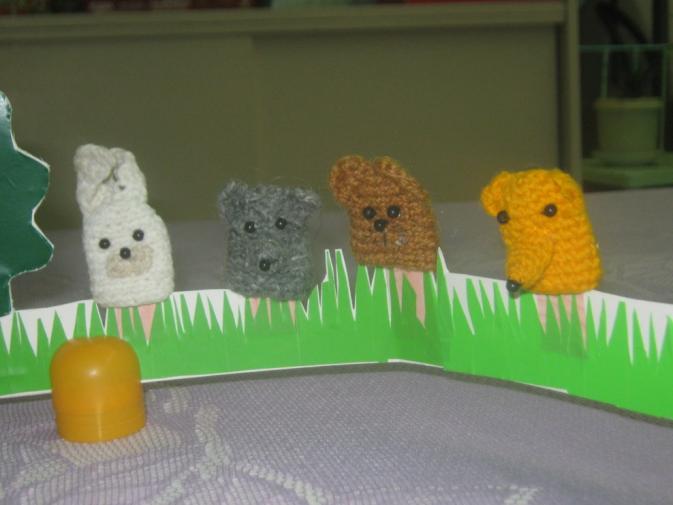 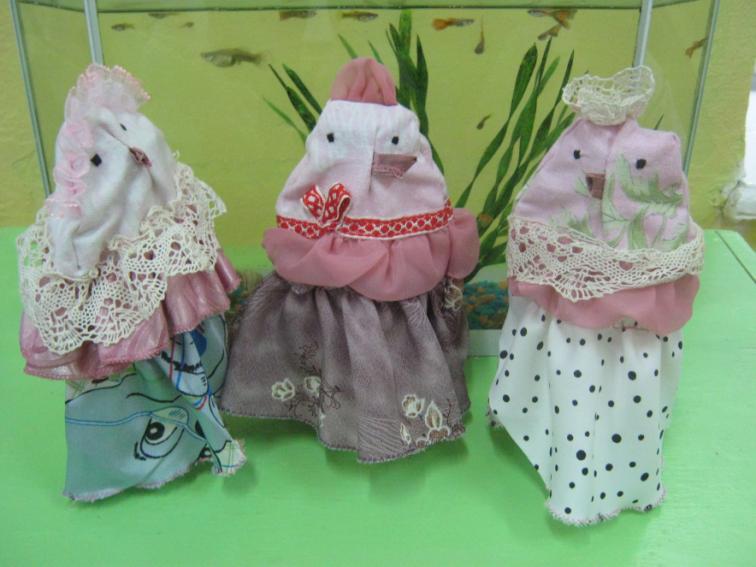 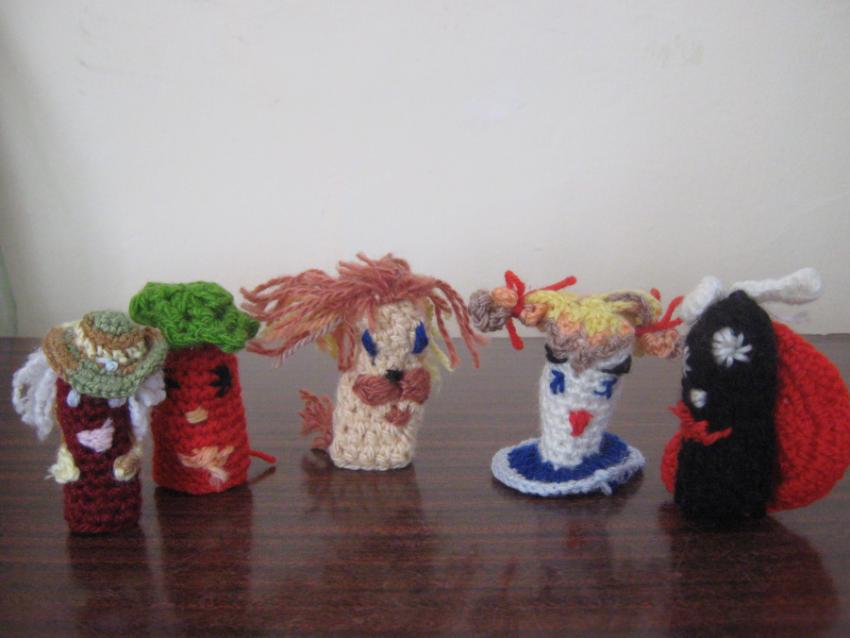 Настольный театр
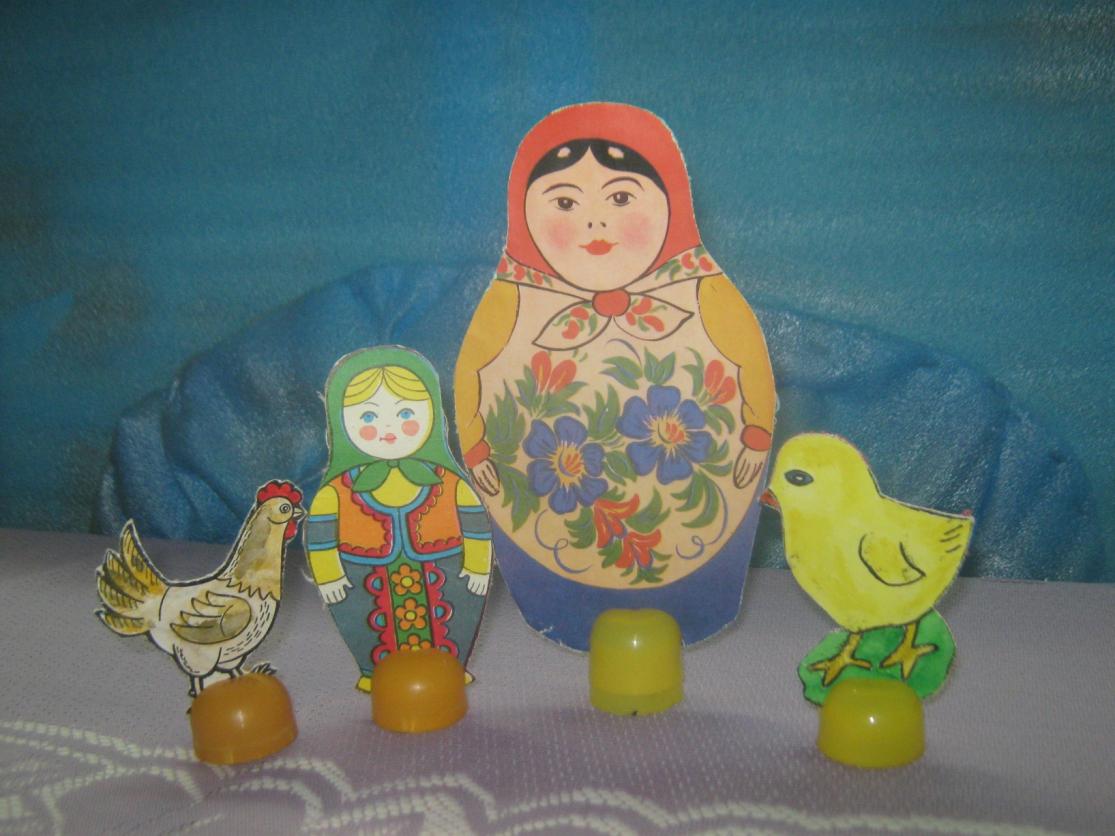 Театр из соленого теста
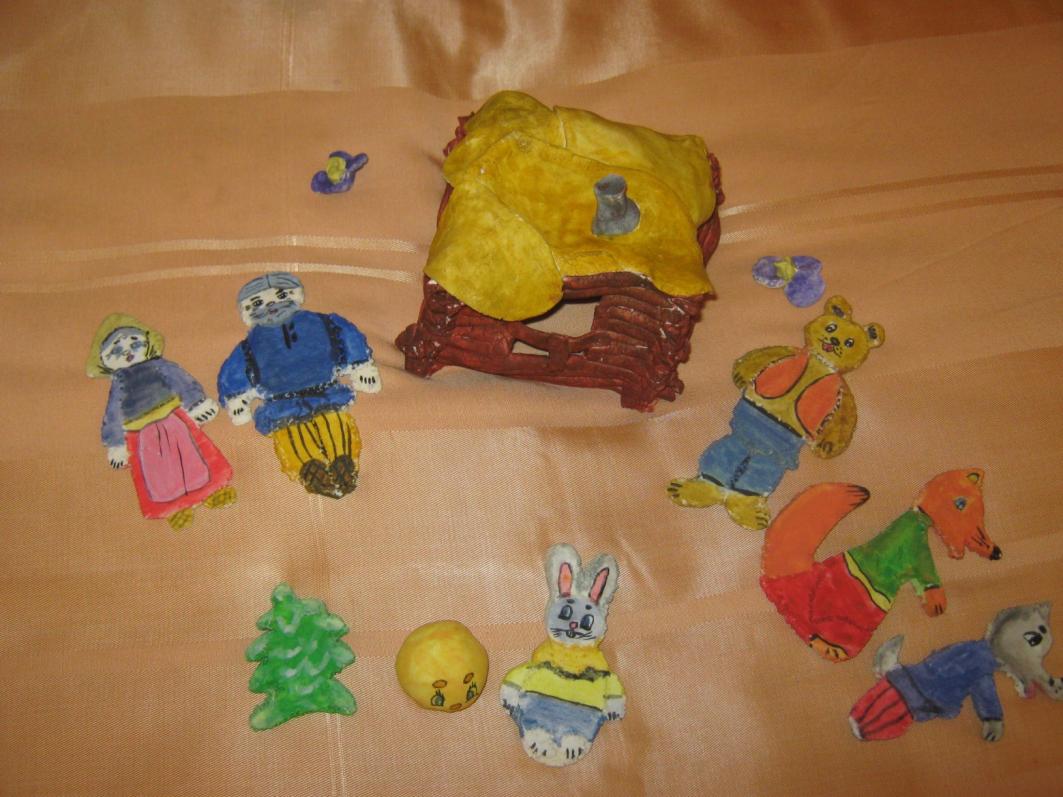 Театр на конусах
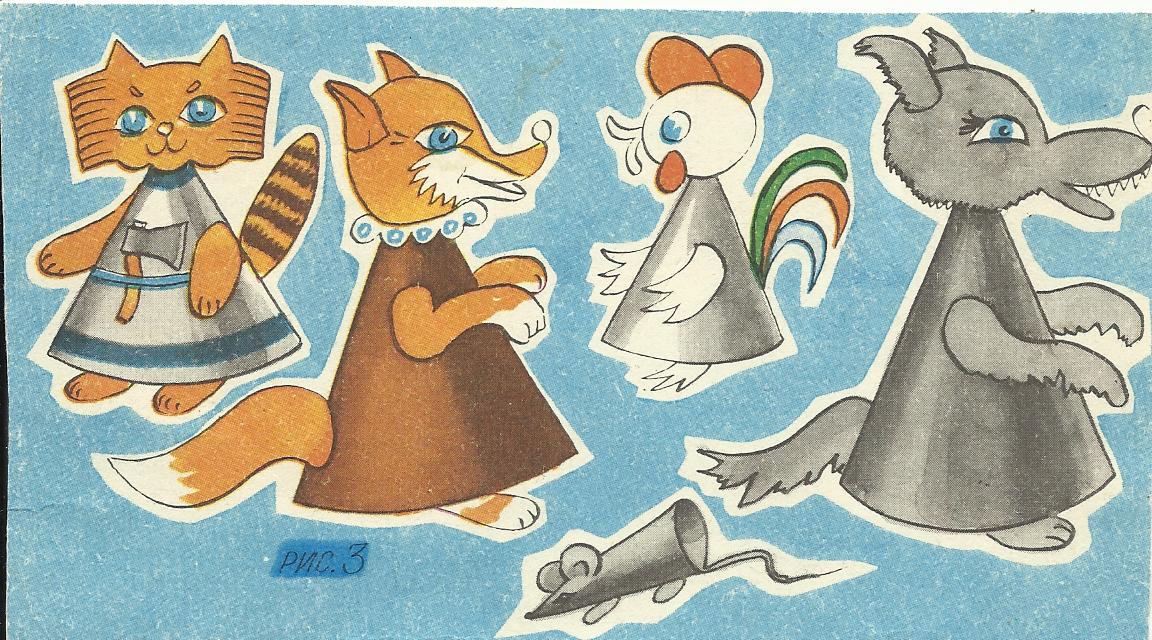 Театр картинок на фланелеграфе
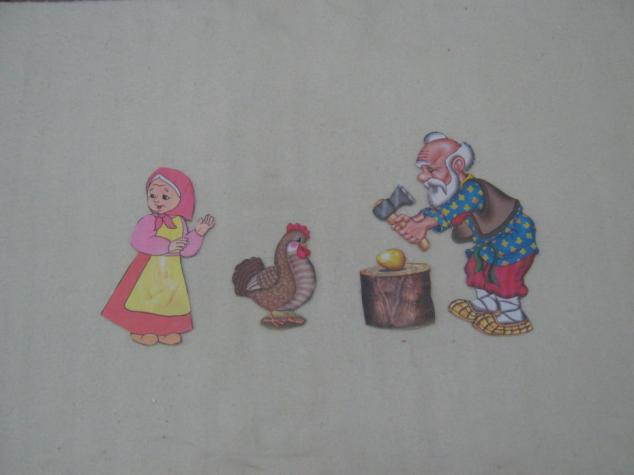 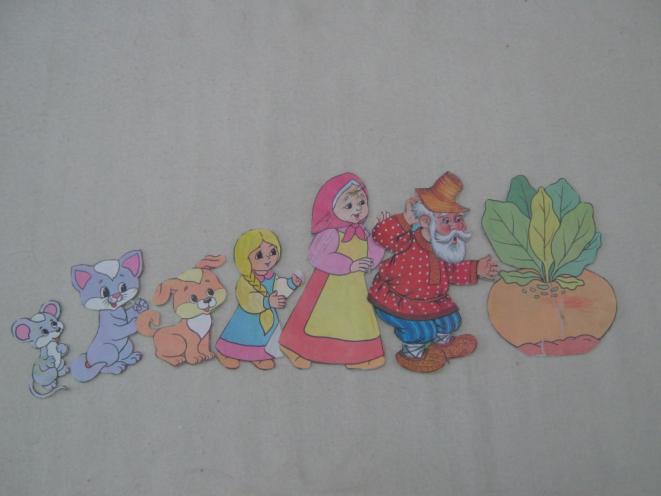 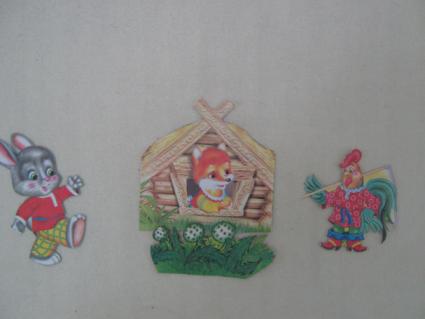 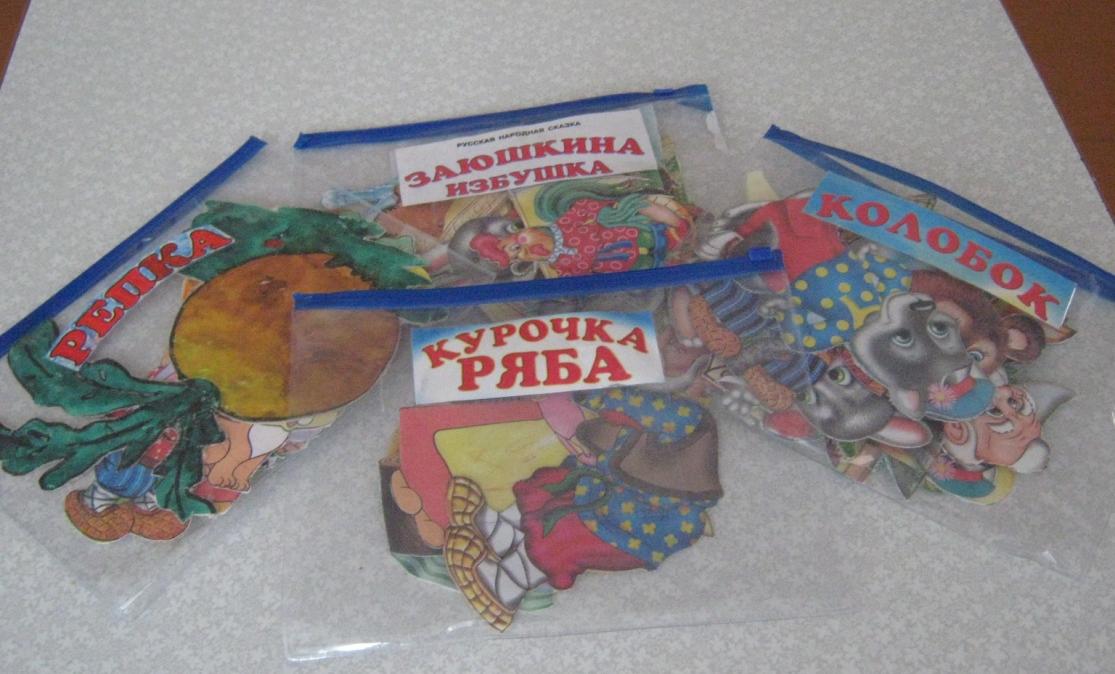 Театр кукол на гапите
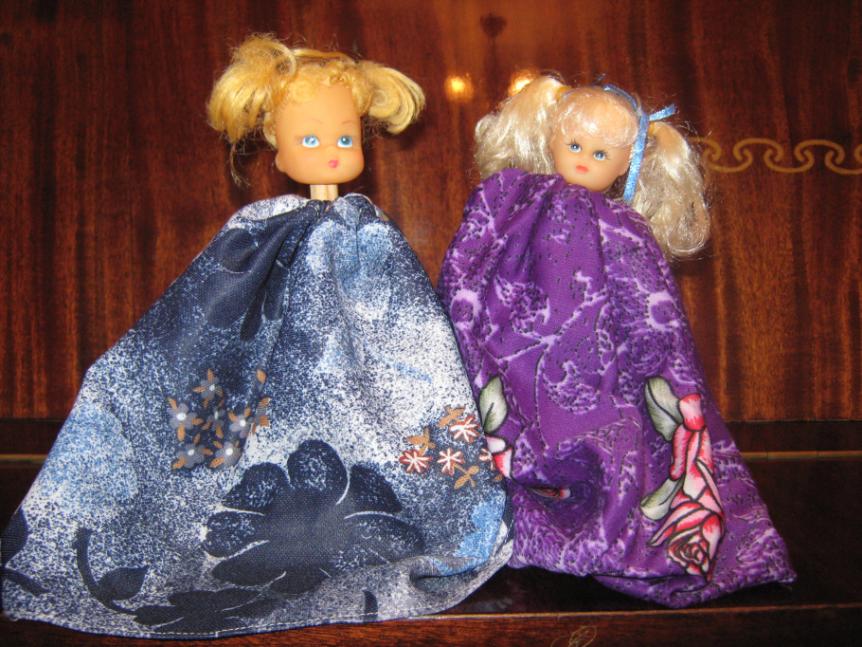 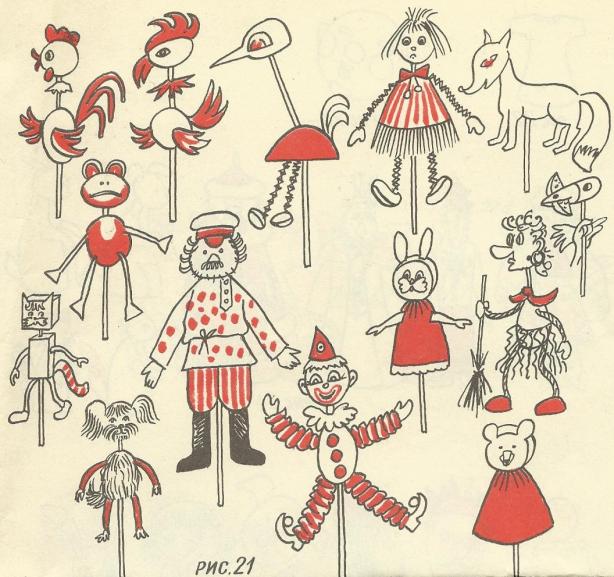 Театр на ложках
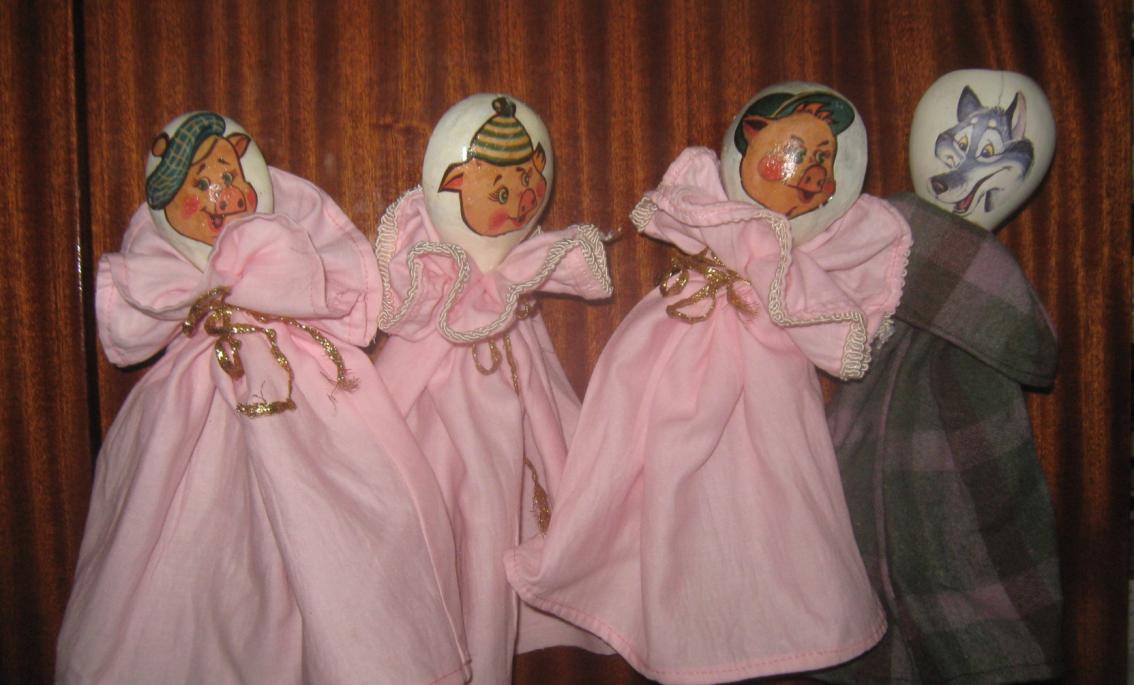 Театр кукол - петрушек
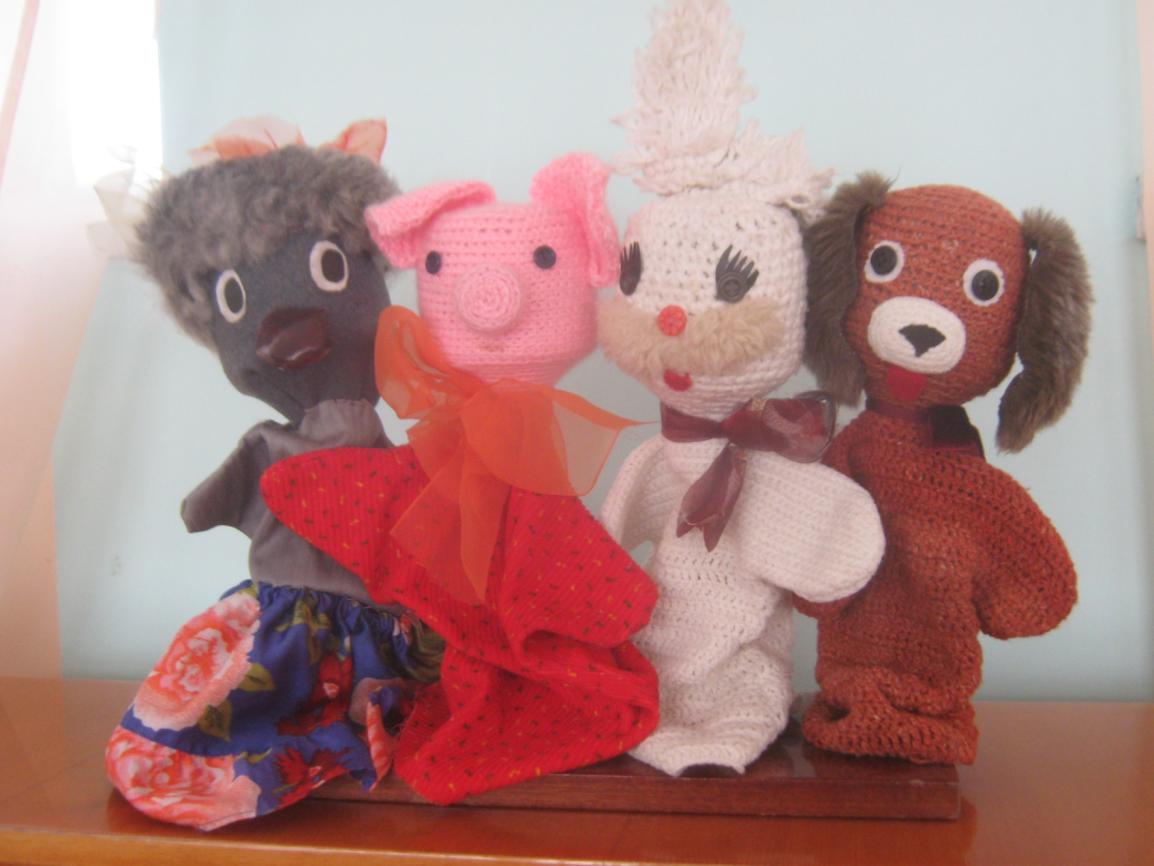 Театр кукол - марионеток
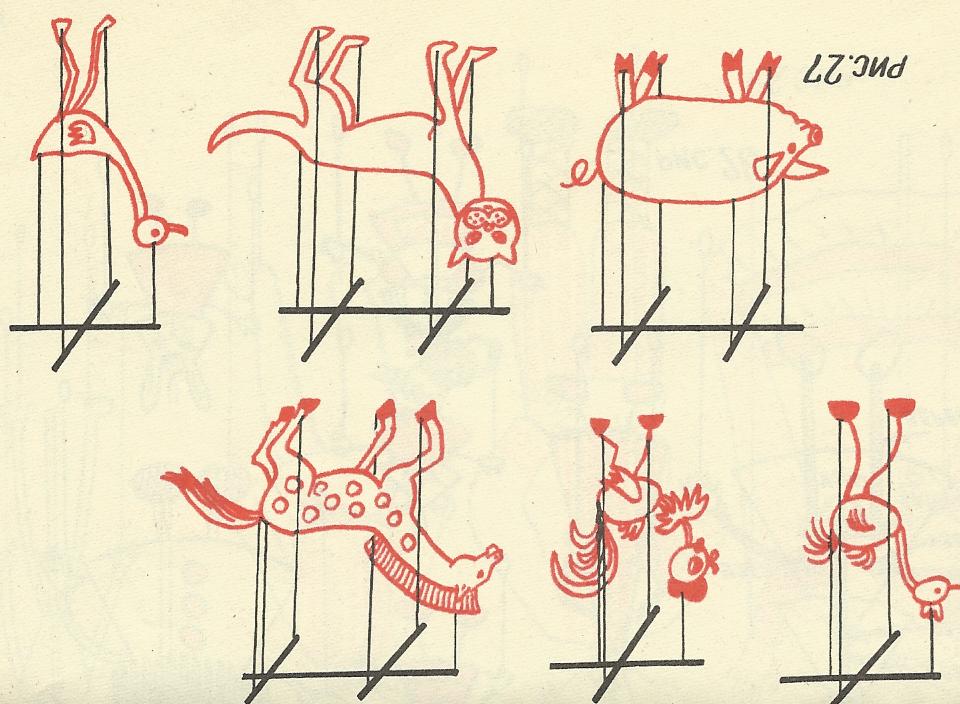 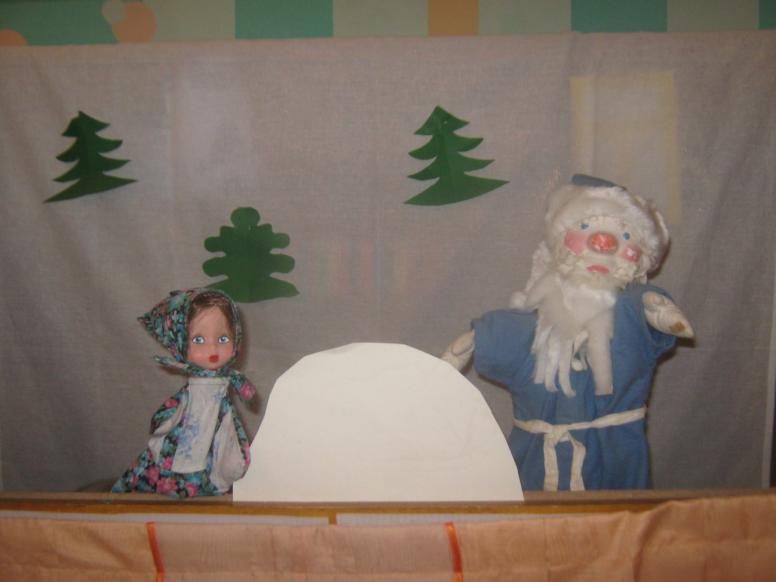 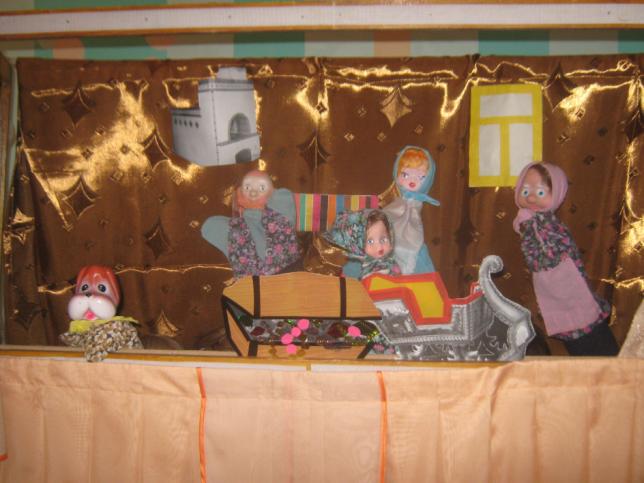 Спасибо за внимание!
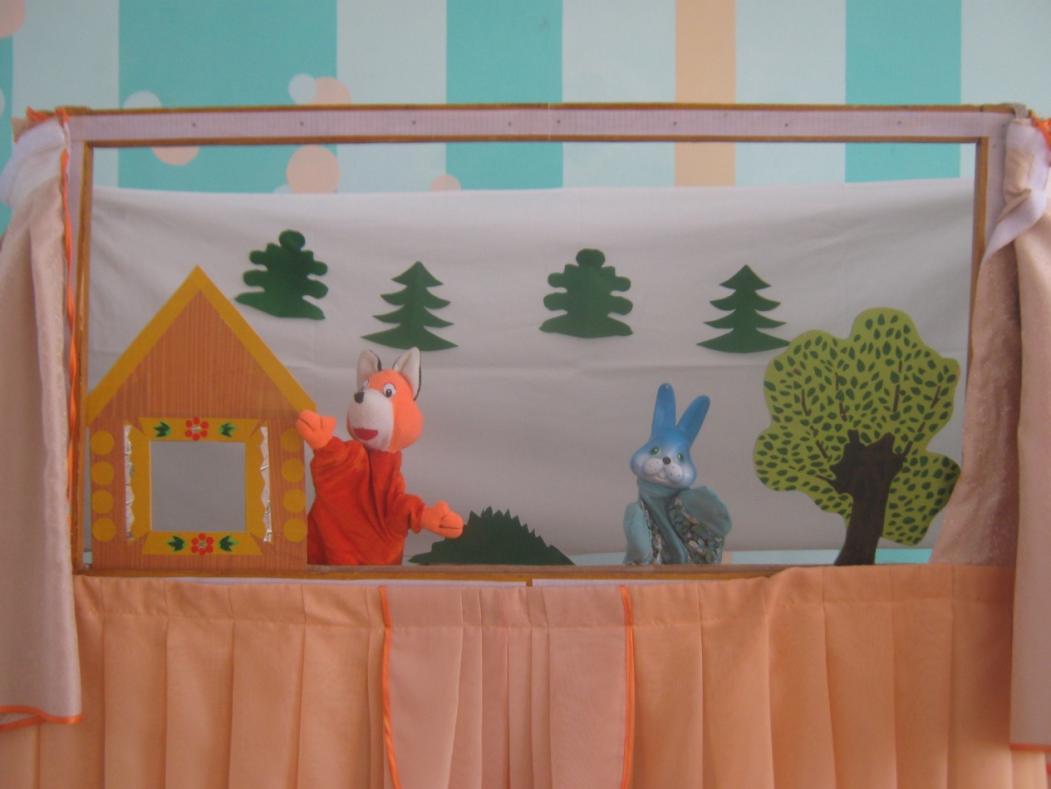